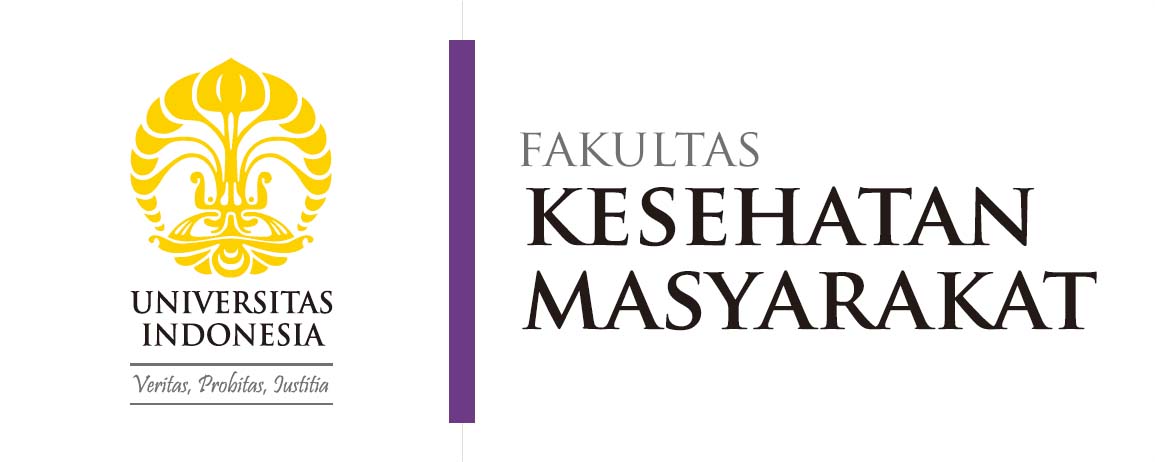 SESI 15MASA DEPAN KESEHATAN MASYARAKAT INDONESIA
Dr. Besral, SKM, Msc dan Dr. Zakianis, SKM, MKM
Program Studi Sarjana Kesehatan Masyarakat
Fakultas Kesehatan Masyarakat Universitas Indonesia
TUJUAN PEMBELAJARAN
Mahasiswa mampu:
Menjelaskan gambaran dunia Kesmas di masa depan
Menjelaskan prinsip investigasi Wabah/Kejadian Luar Biasa (KLB).
Mengidentifikasikan peranan Kesms dalam mencegah dan mengelola bencana.
Menjelaskan peranan Kesmas dalam mencegah dan merespon bioterrorism.
Mengidentifikasikan pembelajaran untuk masa depan yang dapat dipelajari dari kesehatan masyarakat yang telah terjadi. 
Mengidentifikasi tren kesehatan masyarakat yang berdampak pada masa depan.
Mengidentifikasi dampak yang akan terjadi akibat perubahan iklim.
Menjelaskan prinsip berpikir sistem yang dapat digunakan untuk menyelesaikan masalah  yang kompleks.
Menjelaskan pentingnya masyarakat yang berpendidikan untuk masa depan dari kesehatan masyarakat.
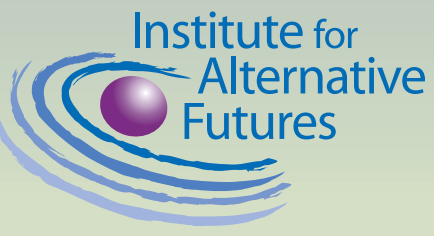 Seperti apa dunia Kesehatan Masyarakat Indonesia  pada tahun 2030-an?
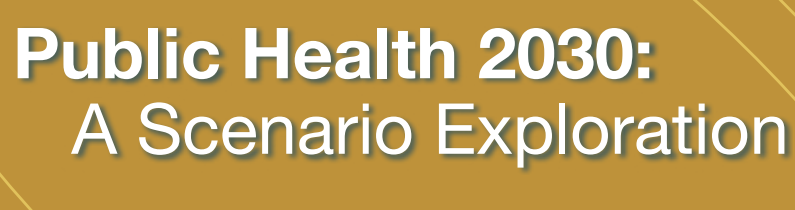 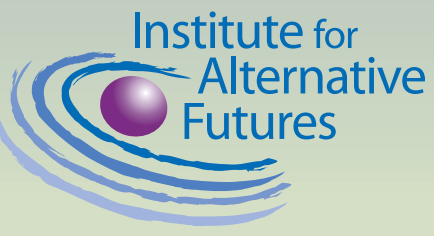 Gambaran Kesmas 2030
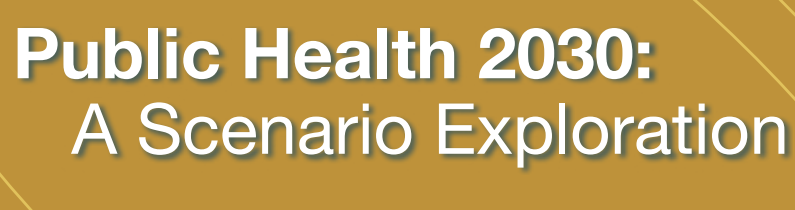 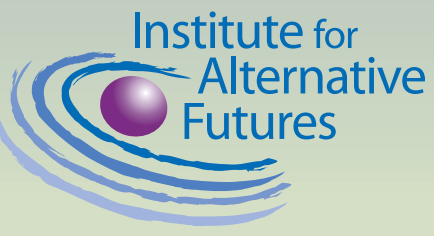 Gambaran Kesmas 2030
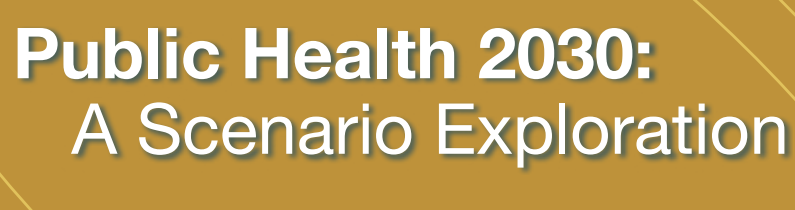 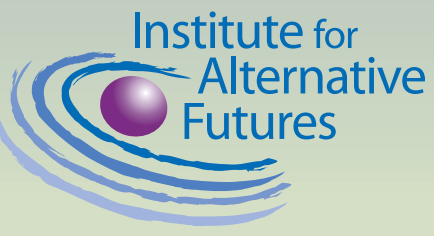 Gambaran Kesmas 2030
INVESTIGASI KLB/WABAH
https://www.cdc.gov/csels/dsepd/ss1978/lesson6/section1.html
INVESTIGASI WABAH
BENCANA
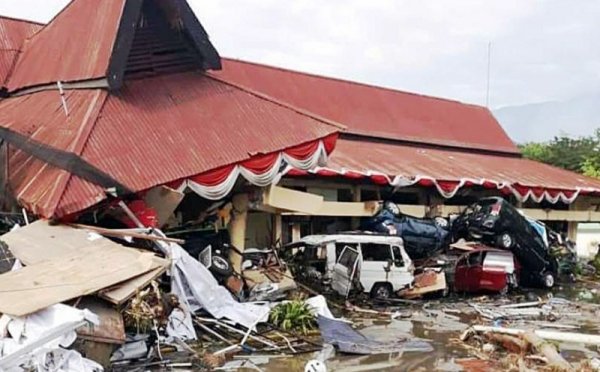 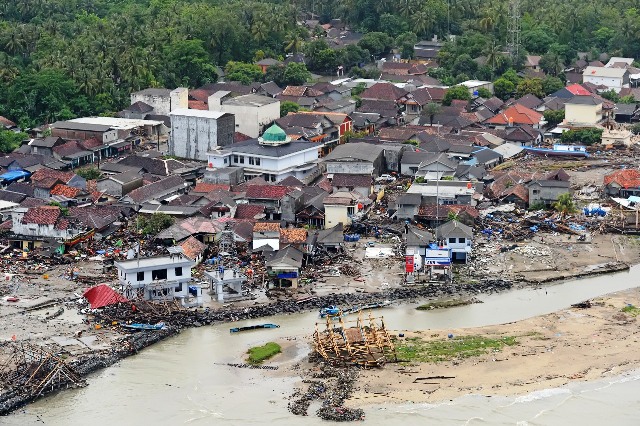 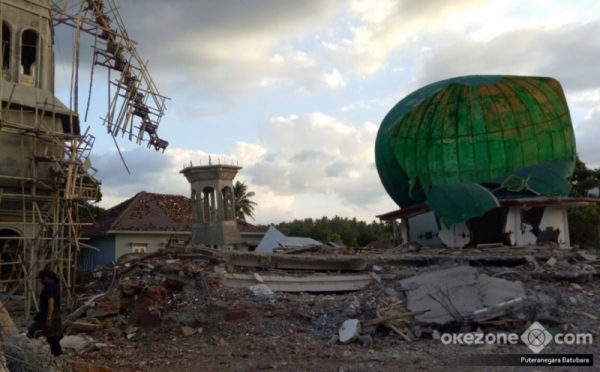 Gambar : https://nasional.okezone.com/read/2018/12/24/337/1995339/rentetan-bencana-alam-di-indonesia-sepanjang-2018
Bencana adalah Peristiwa atau rangkaian peristiwa yang  mengancam dan mengganggu kehidupan dan penghidupan masyarakat yang  disebabkan, baik oleh faktor alam dan/atau faktor nonalam maupun faktor manusia sehingga mengakibatkan timbulnya korban jiwa manusia, kerusakan lingkungan, kerugian harta benda, dan dampak psikologis
(UU Nomor 24 Tahun 2007)
SIKLUS PENANGANAN BENCANA
Pasca bencana
Pra bencana
Tanggap (saat) bencana
Twigg, Jhon. 2004. Good Practice Review: Disaster risk reduction-Mitgation and preparedness in development and emergency programming
PERANAN TENAGA KESMAS DALAM PENANGANAN BENCANA
(Pan American Health Organizaton, 2000)
BIOTERORISME
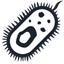 Bioterorisme adalah penggunaan bakteri, virus atau racun terhadap manusia, hewan, atau tanaman dalam upaya menyebabkan bahaya dan menciptakan rasa takut.
Bioterorisme = senjata biologis = bioweapons
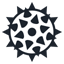 PERAN KESMAS DALAM PERLINDUNGAN BIOTERORISME
Tingkat Respons:
PERUBAHAN IKLIM
HAL YANG DAPAT DIPELAJARI DARI MASA LALU
DAN
HAL YANG DAPAT DIPELAJARI DARI KESALAHAN MASA LALU
HAL YANG DAPAT DIPELAJARI DARI TREN MASA LALU
BERPIKIR SISTEM DAN UPAYA KESMAS
Berpikir sistem atau system thinking adalah strategi komprehensif untuk berpikir tentang masalah kesmas (masa lalu, sekarang, mendatang) dalam suatu jaringan yang saling terkait
Pengintegrasian sistem kesehatan masyarakat ke dalam sistem kesehatan nasional secara terpadu
Berfokus pada identifikasi poin-poin dalam sistem yang diintervensi.
Menggabungkan intervensi untuk memaksimalkan efektivitas dan efisiensi.
BERPIKIR SISTEM & UPAYA KESMAS
Analisis sistem: Proses dalam implementasi dan pelaksanaan sistem berpikir untuk menganalisa bagian dan memahami keterkaitan antara satu sama lain.
Tahapan Analisis sistem:
BERPIKIR SISTEM & UPAYA KESEHATAN MASYARAKAT
Tahapan Analisis sistem:
BERPIKIR SISTEM & UPAYA KESMAS
BERPIKIR SISTEM & UPAYA KESMAS
BAGAIMANA MASYARAKAT BERPENDIDIKAN MEMBUAT ABAD 21 BERBEDA UNTUK KESEHATAN MASYARAKAT?
Pada tahun 2003, IOM merekomendasikan bahwa semua sarjana memiliki akses ke pendidikan kesehatan masyarakat.

"Kesehatan Masyarakat adalah bagian penting dari pelatihan masyarakat"

Pendidikan kesehatan masyarakat penting tidak hanya untuk profesional kesehatan masa depan, tetapi bagi semua orang yang akan berpartisipasi dalam pengambilan keputusan untuk hidup yang lebih baik
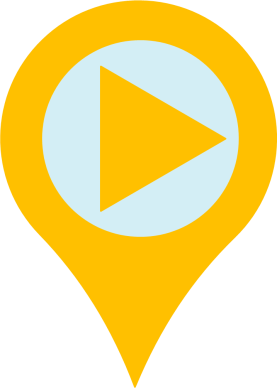 Pelajaran terpenting untuk masa depan datang dari belajar dari kesalahan masa lalu.
Belajar dari belakang lebih baik daripada memiliki pandangan ke depan tetapi melihat ke belakang 
Belajar dari belakang dapat membantu kita belajar dari kesalahan masa lalu
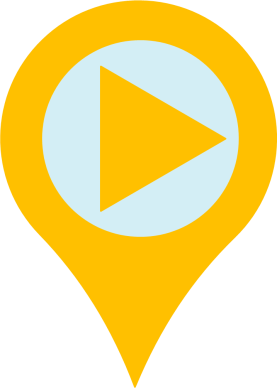 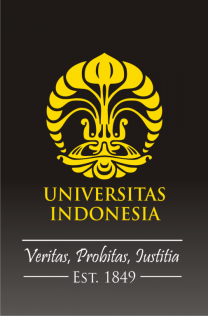 Fakultas Kesehatan Masyarakat
Universitas Indonesia
TERIMA KASIH
Mata Kuliah ????
Program S1, Sarjana Kesehatan Masyarakat
RUJUKAN
Public Health 2030: A Scenario Exploration. https://kresge.org/sites/default/files/Institute-for-Alternative-Futures-Public-Health-2030.pdf
Centers for Disease Control and Prevention (CDC). https://www.cdc.gov/psr/faq.html
CDC. 2012. Principles of Epidemiology in Public Health Practice : Investigating an Outbreak . https://www.cdc.gov/csels/dsepd/ss1978/lesson6/section1.html
Twigg, Jhon. 2004. Good Practice Review: Disaster risk reduction-Mitgation and preparedness in development and emergency programming
Pan American Health Organization 2000. Natural Disaster. Wahington DC : PAHO.
TUGAS MAHASISWA
Bagaimana peran tenaga kesehatan masyarakat dalam Kejadian Luar Biasa (KLB)?
Bagaimana peran kesehatan masyarakat dalam mencegah terorisme dan bioterorisme?
Identifikasi hal-hal yang dapat menjadi pembelajaran dari masa lalu terkait pengelolaan kesehatan masyarakat?
Jelaskan tentang system thinking dan kaitannya dengan upaya kesehatan masyarakat?
Bagaimana system thinking dalam keamanan pangan?
VIDEO BANTUAN DANA HIBAH DPASD UI 2020



Copyright © Universitas Indonesia 2020
Produksi S1 Kesehatan Masyarakat, FKM UI